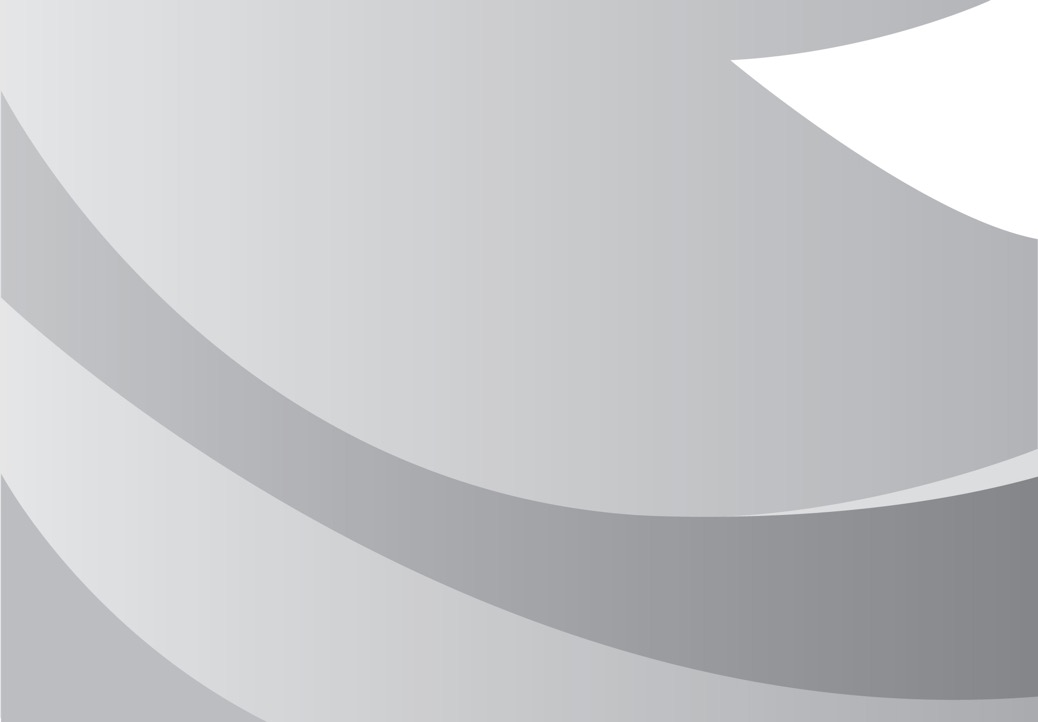 Overlap Vision
Program Manual (Server & Client)
Global Smart Factory Solution Leader
Automated Material Handling System Warehouse Automation System Process Innovation
V01

2025 03 18
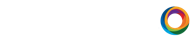 Solutions for Advancement
Contents
U/I 구성


기능


세부 항목
001 SERVER 교육 MANUAL
1
U/I 구성
1. 메인 화면
SITE 정보
검사기 정보 / SW Version
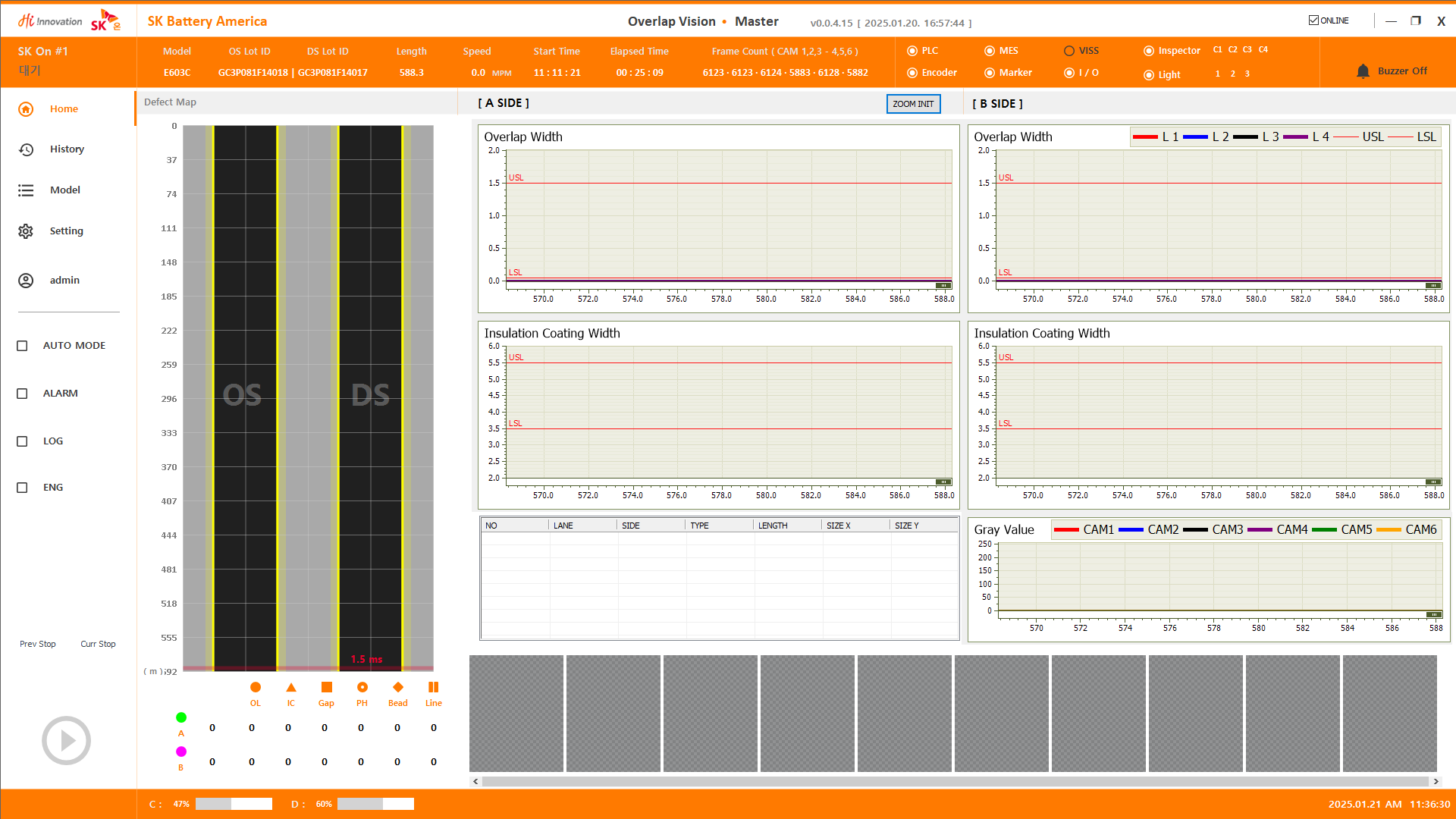 호기
정보
Device / Lot / 기타 정보
연결 상태
동작상태
치수 Chart
MINI MAP
MENU TAB
GRAY VALUE GRAPH
상세 정보
불량 CROP IMAGE
시간 표시
HDD 정보
최근 ALARM
1
U/I 구성
2. 모델 관리
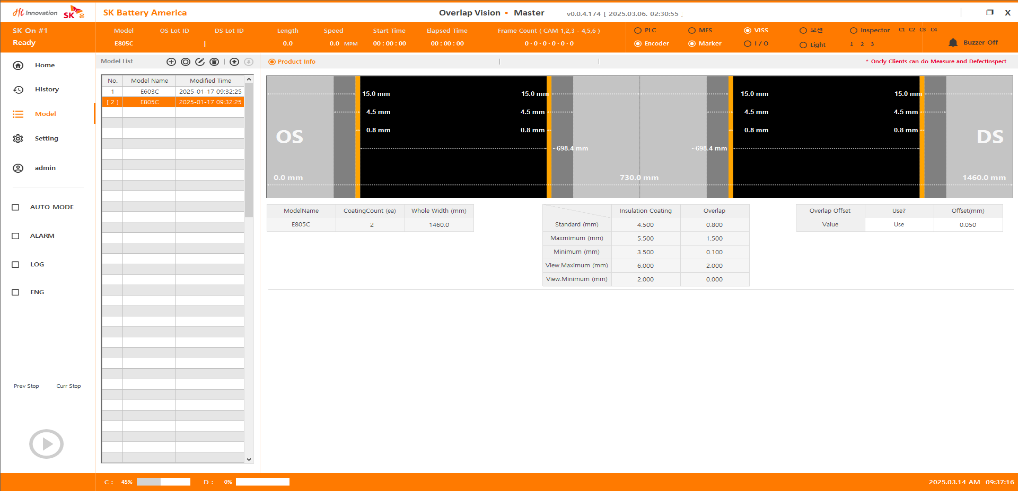 1
U/I 구성
3. 설정 관리
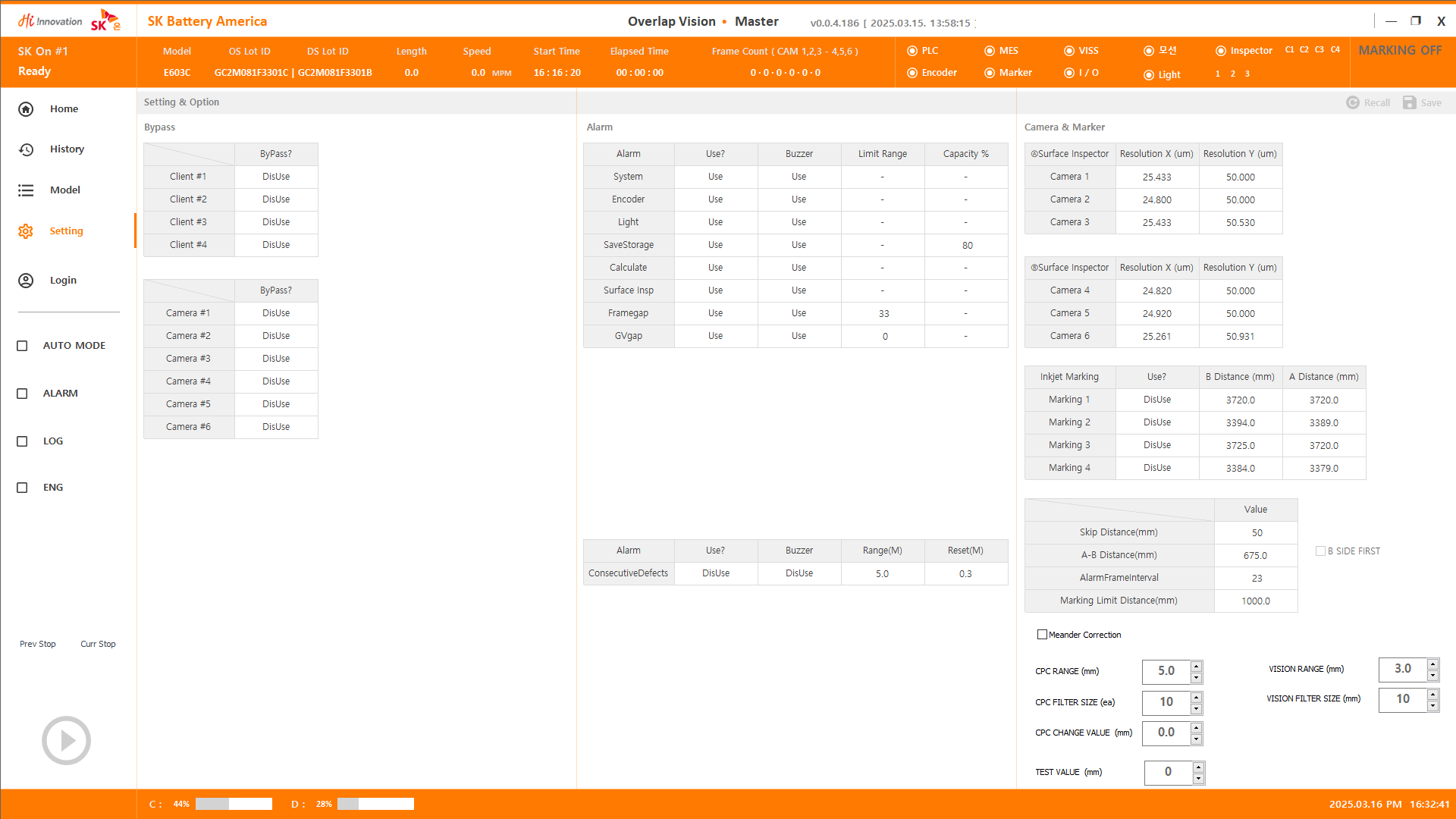 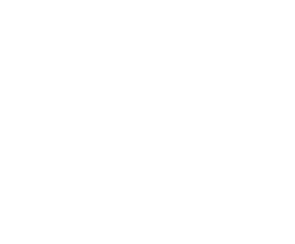 2
기능
1. 이력 관리
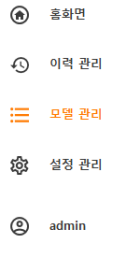 모델 또는 설정 값 변경 시 로그인 / 로그아웃  설정
2
기능
2. Login / Logout
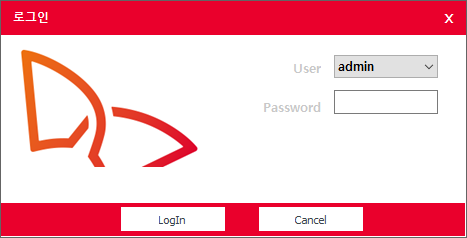 ①
admin / master 선택
Default Password : admin



로그인 상태에서 클릭 시 로그아웃
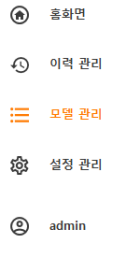 ②
③
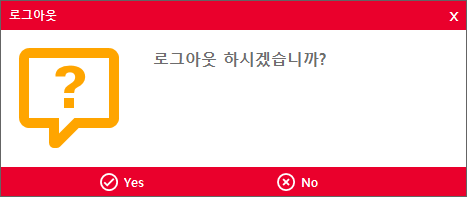 모델 또는 설정 값 변경 시 로그인 / 로그아웃  설정
2
기능
3. 모드
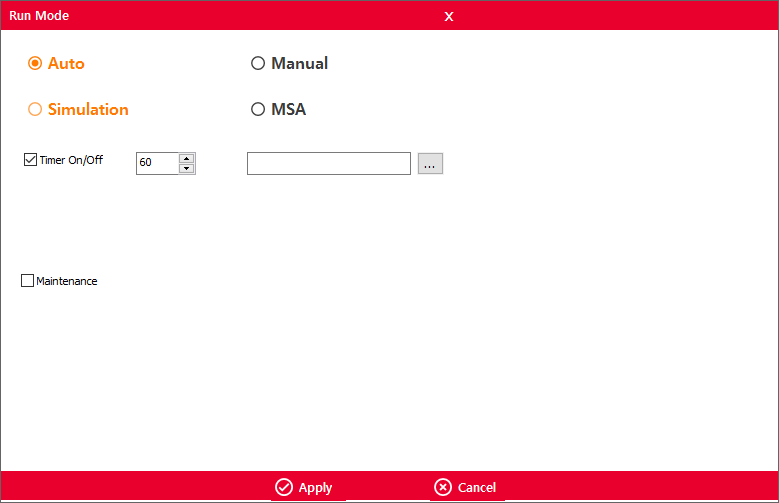 ③
①
자동 검사 모드
시뮬레이션 모드
매뉴얼 모드
MSA 모드

시뮬레이션 값 설정
    - Timer : 설정 시간만큼 검사
②
④
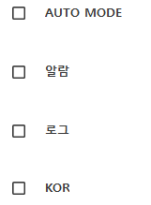 ⓐ
자동 검사/시뮬레이션/매뉴얼/MSA MODE 선택
2
기능
①
4. 알람
③
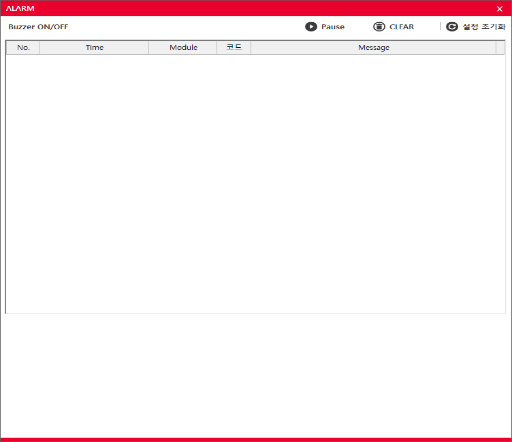 ②
부저 ON/OFF 설정
알람 내역 
알람 내역 일시정지/초기화
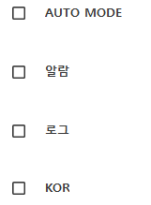 알람 발생 시 알람 내역 조회
2
기능
3. 알람
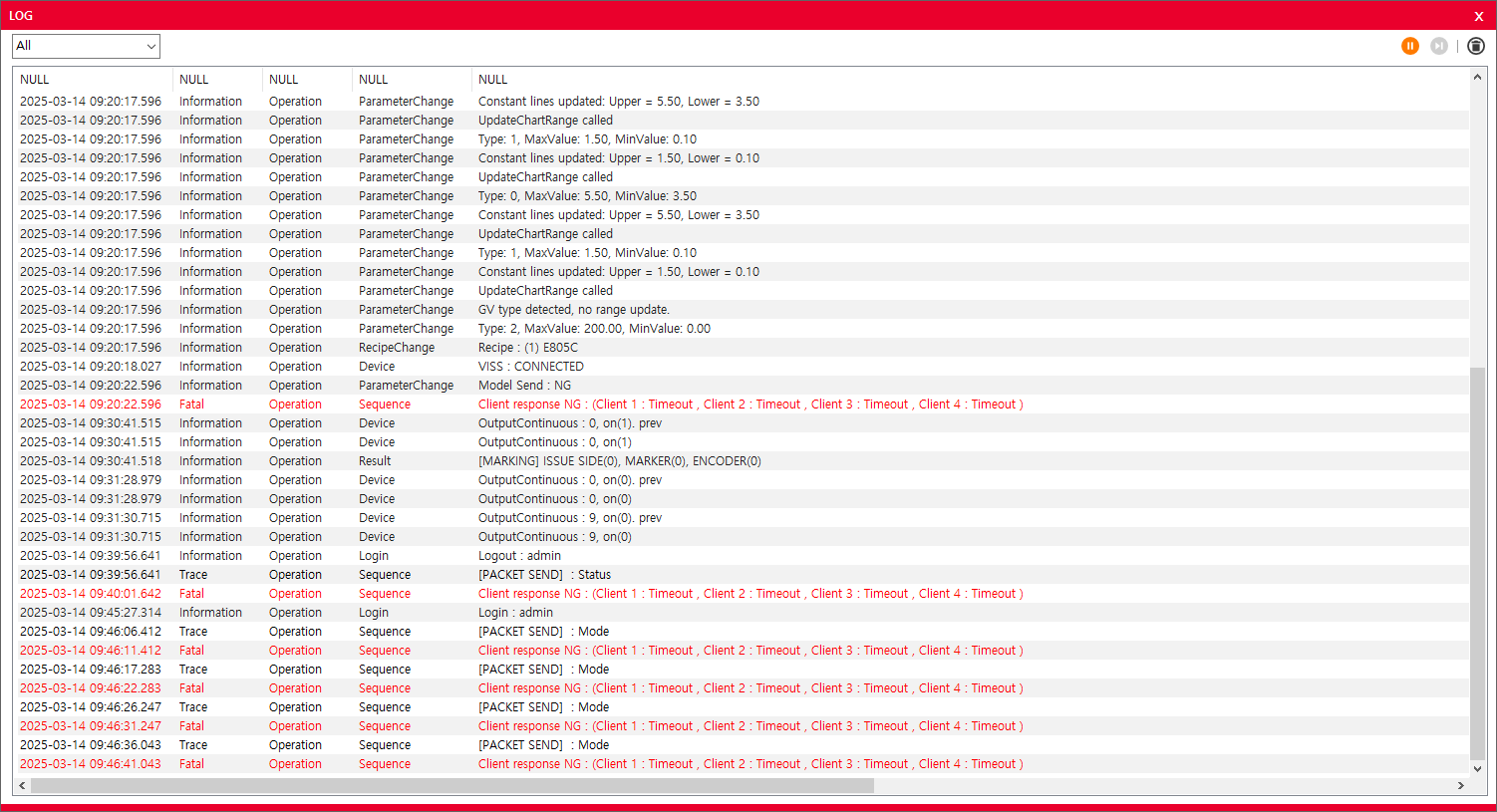 ①
②
LOG 분류
로그 내역
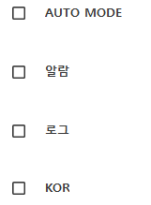 검사 프로그램 발생 LOG 내용 조회
2
기능
5. 언어 선택
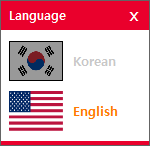 한국어
영어


▶SITE 별 사용 언어 추가 예정
①
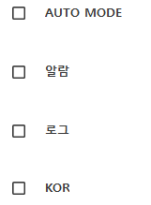 ②
프로그램 언어 선택
2
기능
6. PLC
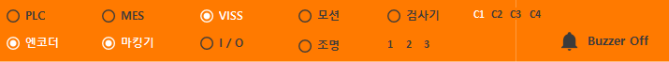 PLC → VISION 신호
VISION → PLC 신호
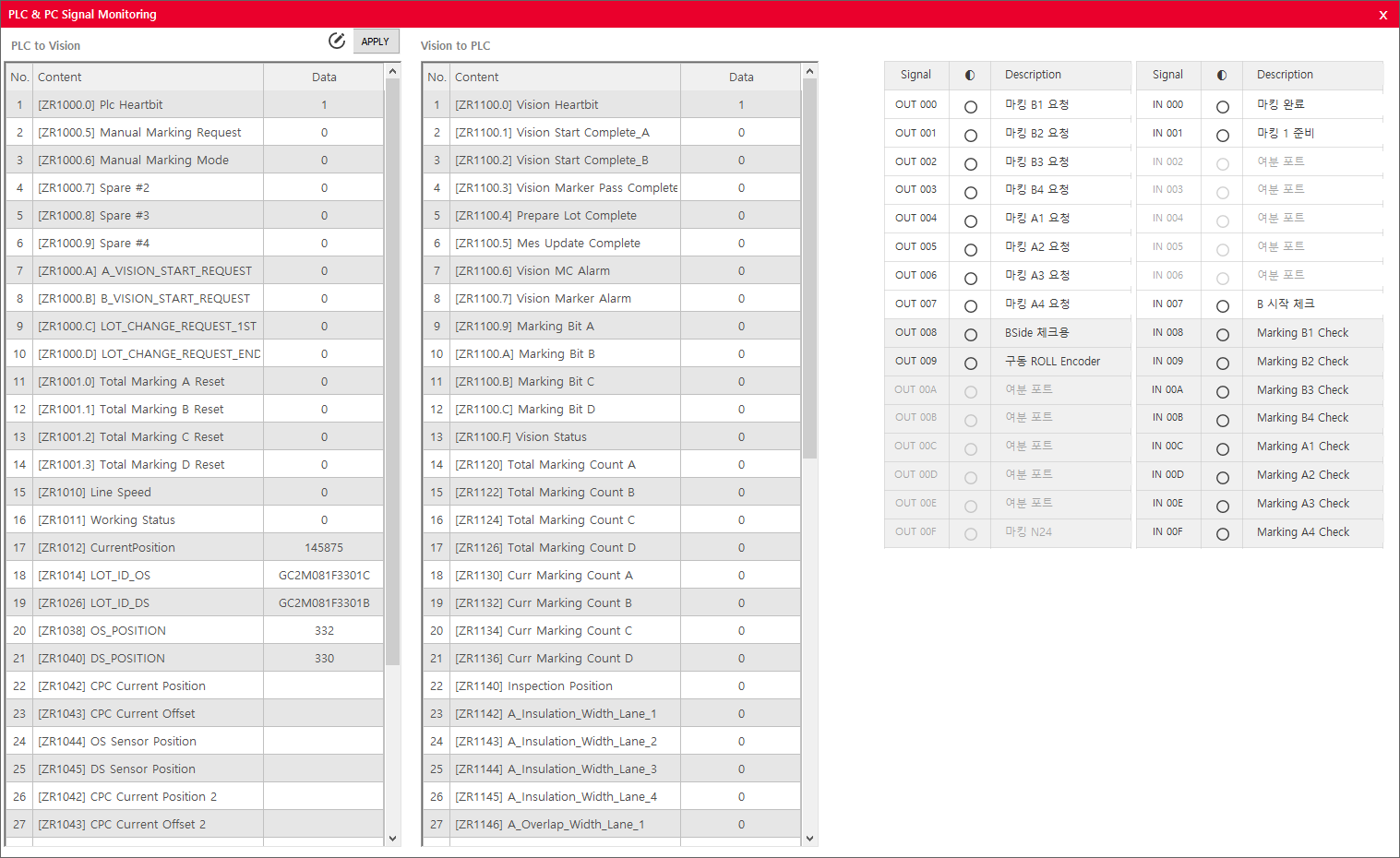 ②
①
PLC와 VISION 간 신호 송 수신 상태 모니터링
2
기능
7. 모션
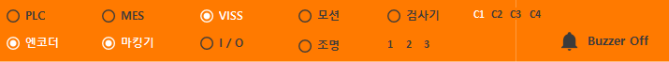 상부 모션 제어
하부 모션 제어

현재 모션 상태 디스플레이
모션 현재 값 디스플레이
모션 수동 조작
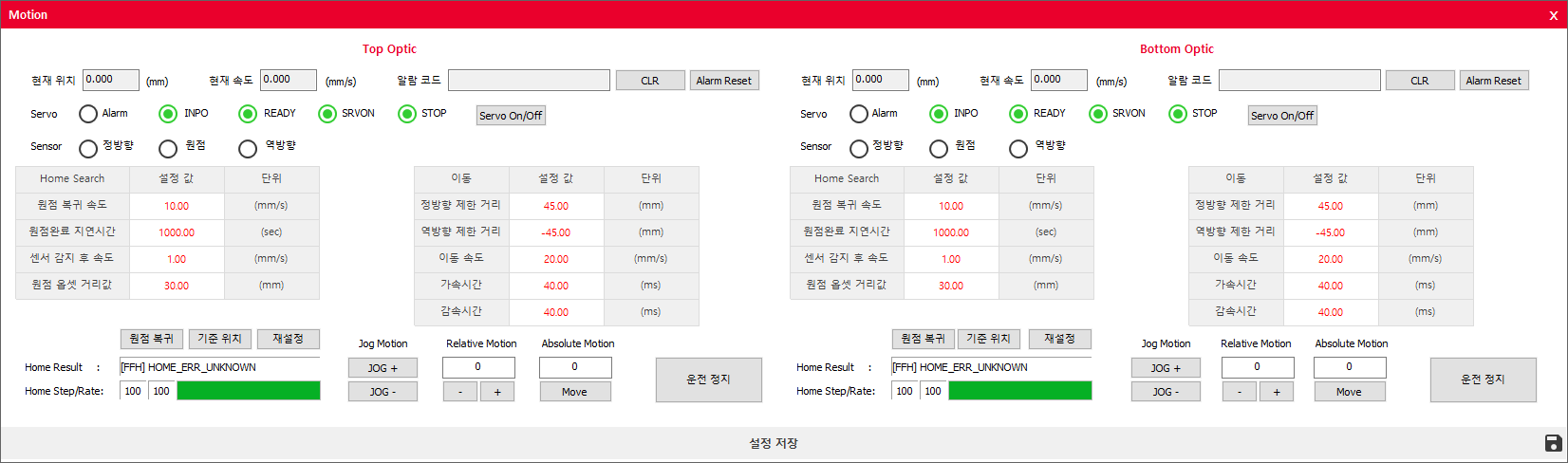 ②
①
ⓐ
ⓑ
ⓒ
상/하부 모션 동작 제어 및 디스플레이
2
기능
8. 엔코더
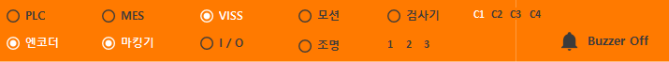 엔코더 제어 상태 확인
엔코더 조작 설정
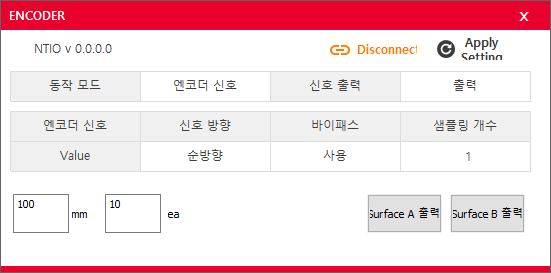 ①
②
엔코더 동작 제어 및 디스플레이
2
기능
9. I/O
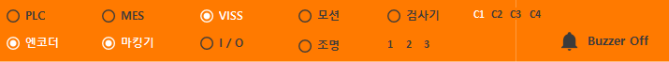 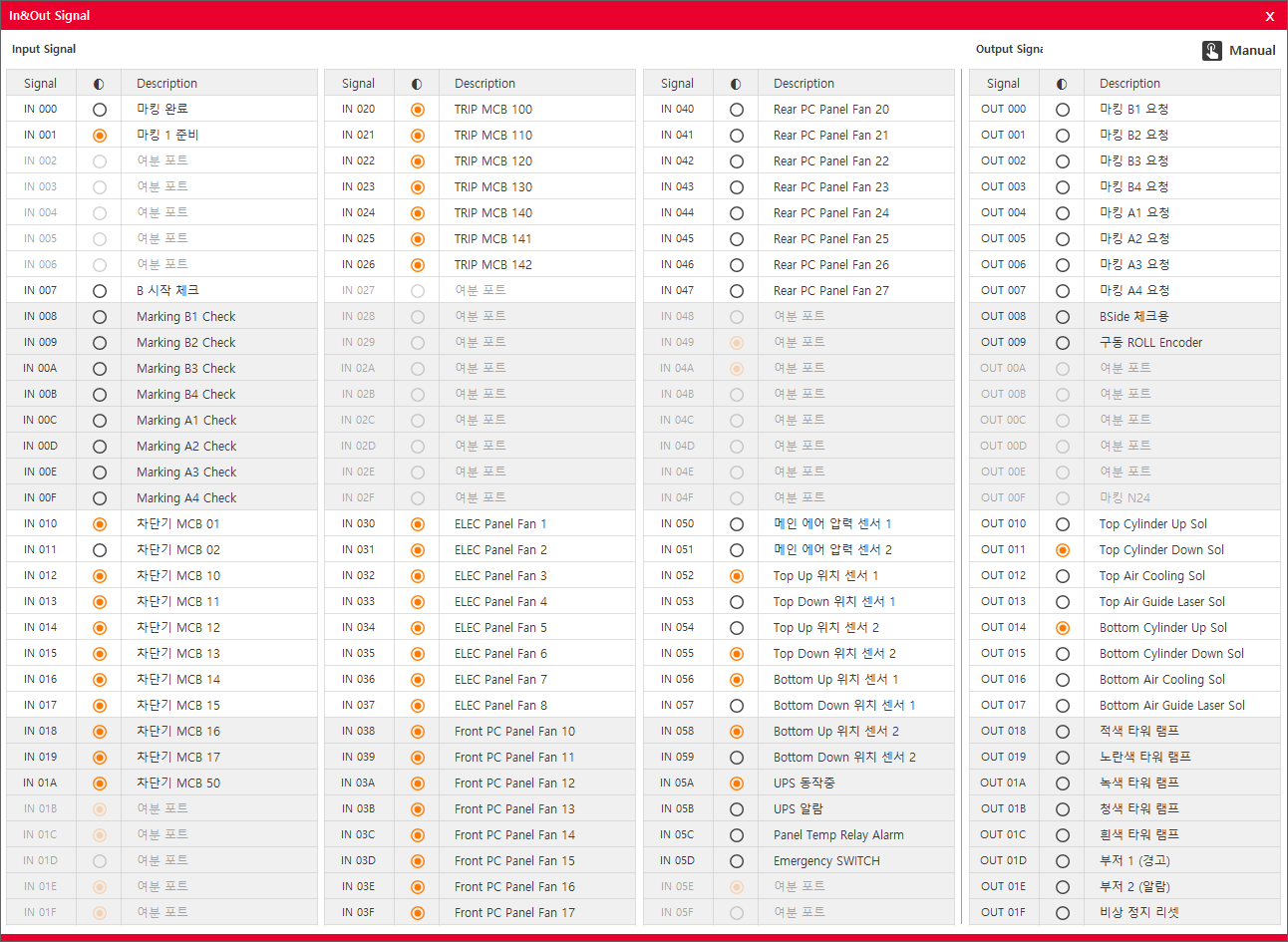 I/O INPUT 신호
I/O OUTPUT 신호
①
②
I/O 동작 실시간 모니터링
2
기능
10. 조명제어
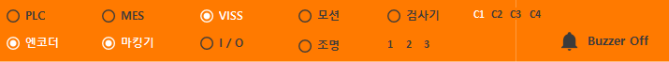 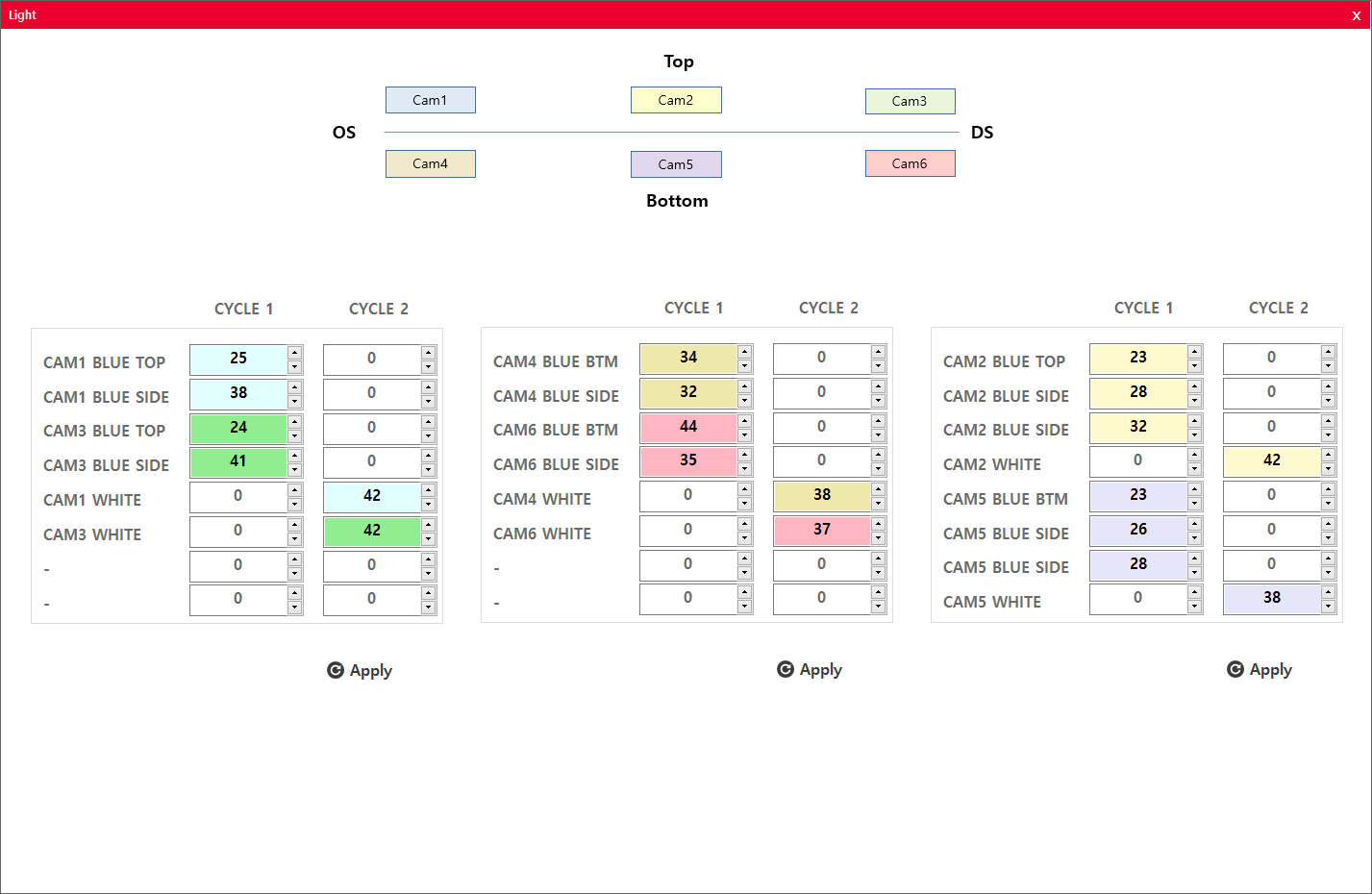 상부 측면 광학계 조명 제어
하부 측면 광학계 조명 제어
상/하부 중앙 광학계 조명 제어
②
①
③
광학계 별 조명 파라미터 수치 입력 및 제어
3
세부 항목
1. 메인 화면
①
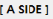 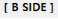 해당 LOT 불량 맵
   -  OS/DS
    -  1 – 4 LANE 

2.  불량 정보
   -  불량 유형
    -  불량 수량
    -  A/B 면 구분
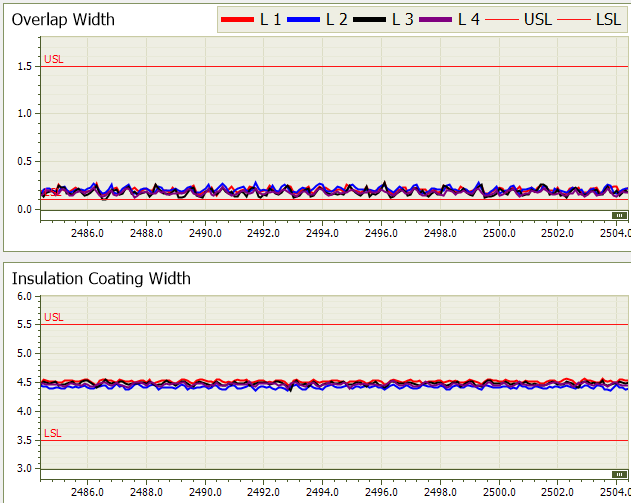 ①
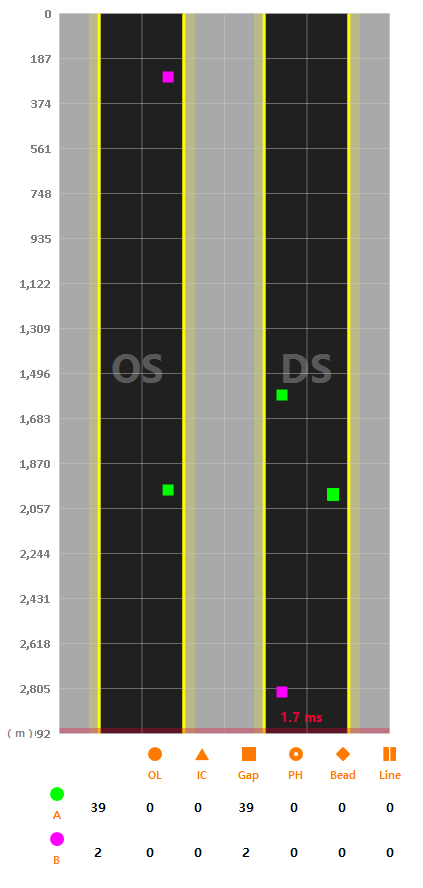 ②
A/B SIDE
실시간 오버랩 
     치수 그래프
3.  실시간 절연부
     치수 그래프
③
②
메인화면 U/I 구성 정보
3
세부 항목
1. 메인 화면
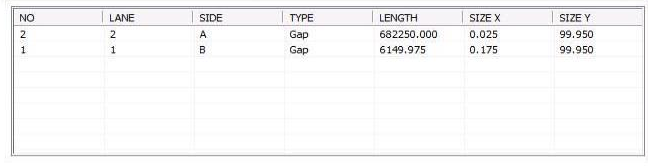 ①
검사 중지
   -  시작 신호 수신 시 검사



2.  검사 중 
   -  종료 신호 수신 시 중지
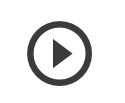 ①
실시간 불량 정보
실시간 슬러리 부
     밝기 그래프 
3.  실시간 불량 이미지
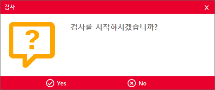 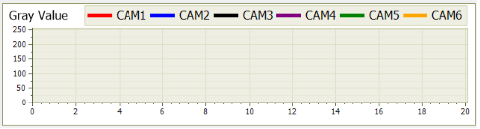 ②
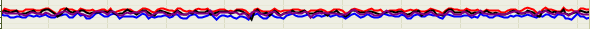 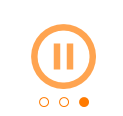 ②
③
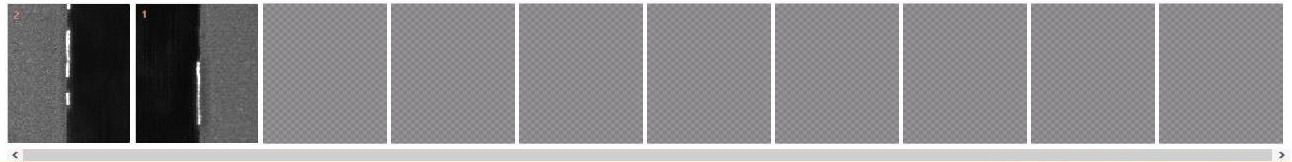 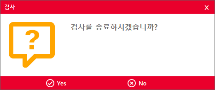 메인화면 U/I 구성 정보
3
세부 항목
1. 메인 화면
MASTER 프로그램 수정 버전 정보
LOT 정보
     - 모델 명
     - LOT ID
     - 진행 길이
     - 속도
     - 해당 LOT 시작 시간
     - LOT CHANGE 경과 시간 
     - CLIENT 별 FRAME 정보
마스터 ↔ 클라이언트 PC 연결 상태 
마스터 ↔ 조명제어기 연경 상태
SERVER PC C/D 드라이브 용량 상태
①
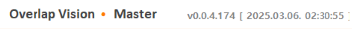 ②
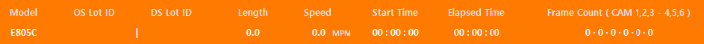 ③
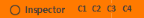 ④
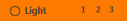 ⑤
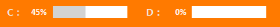 메인화면 U/I 구성 정보
3
세부 항목
2. 모델 관리
모델 설정
   -  추가
    -  선택
    -  수정
    -  삭제
    -  이동
모델 목록
   -  번호
    -  이름
    -  수정 날짜
①
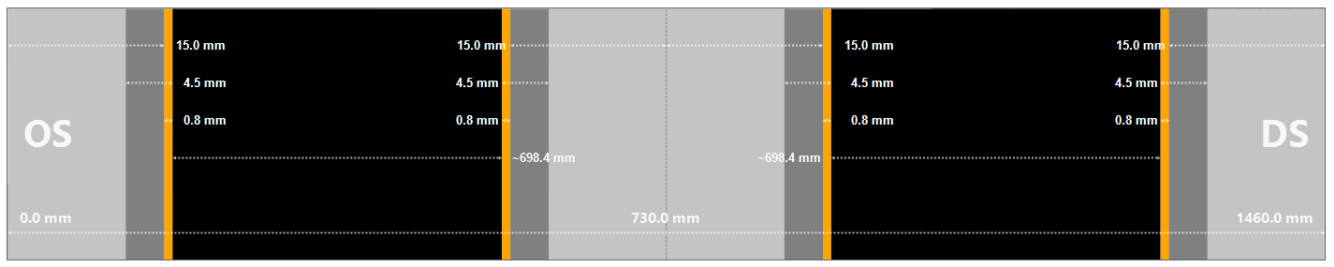 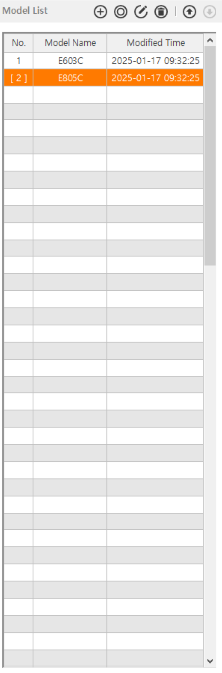 ①
②
무지부
절연부
오버랩
②
③
①
③
②
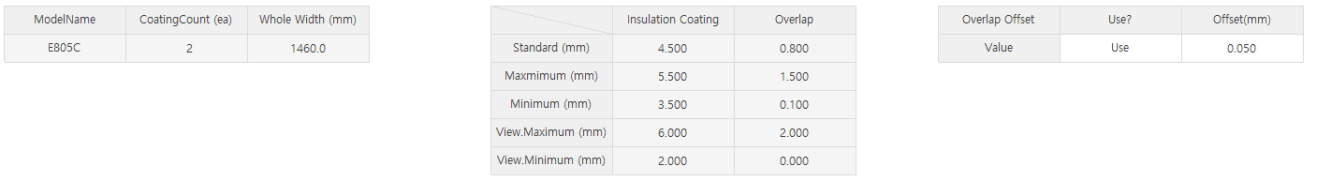 모델 정보 및 폭
스펙 상/하한선
오프셋 사용 여부
모델에 대한 정보 및 스펙 입력
3
세부 항목
클라이언트 선택

바이패스 사용 여부 
   -  클라이언트 PC 별
    -  카메라 별
3. 설정
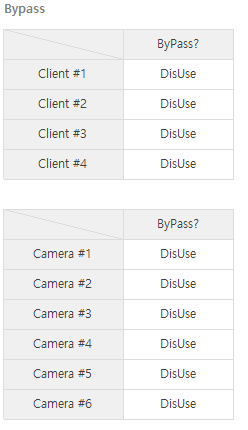 ②
③
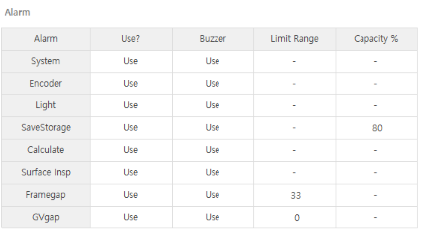 ①
①
알람 종류
알람 및 부저 사용 설정
설정 값 입력
②
Setting 탭의 바이패스 및 알람 관련 설정
※ 초기 설정 시 관계자 외 수정 금지
3
세부 항목
3. 설정
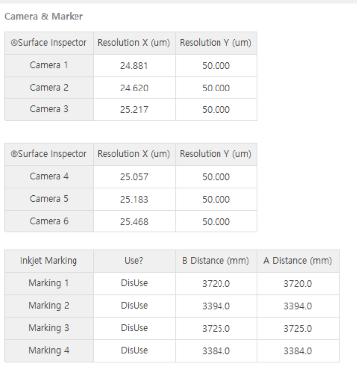 ①
광학계 별 레졸루션 입력
    - 셋업 시 확인 된 값 입력 

마킹 사용 및 거리 설정
   -  마킹 사용 여부
    -  마킹테스트 시 확인 된 거리 입력
①
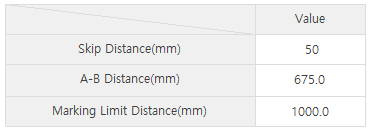 Skip Distance : 인접 마킹시 Skip 간격 (mm)
A-B Distance : A/B 면 비전 간격 (mm) 
Marking Limit Distance : 마킹 신호 출력 위치(mm)
②
Setting 탭의 레졸루션 및 마킹 관련 설정
※ 초기 설정 시 관계자 외 수정 금지
002 CLIENT 교육 MANUAL
Contents
U/I 구성


세부 항목

     - 메인화면
     - 검사 파라미터 
     - 프로그램 설정
1
U/I 구성
1. 메인 화면
SITE 정보
검사기 정보 / SW Version
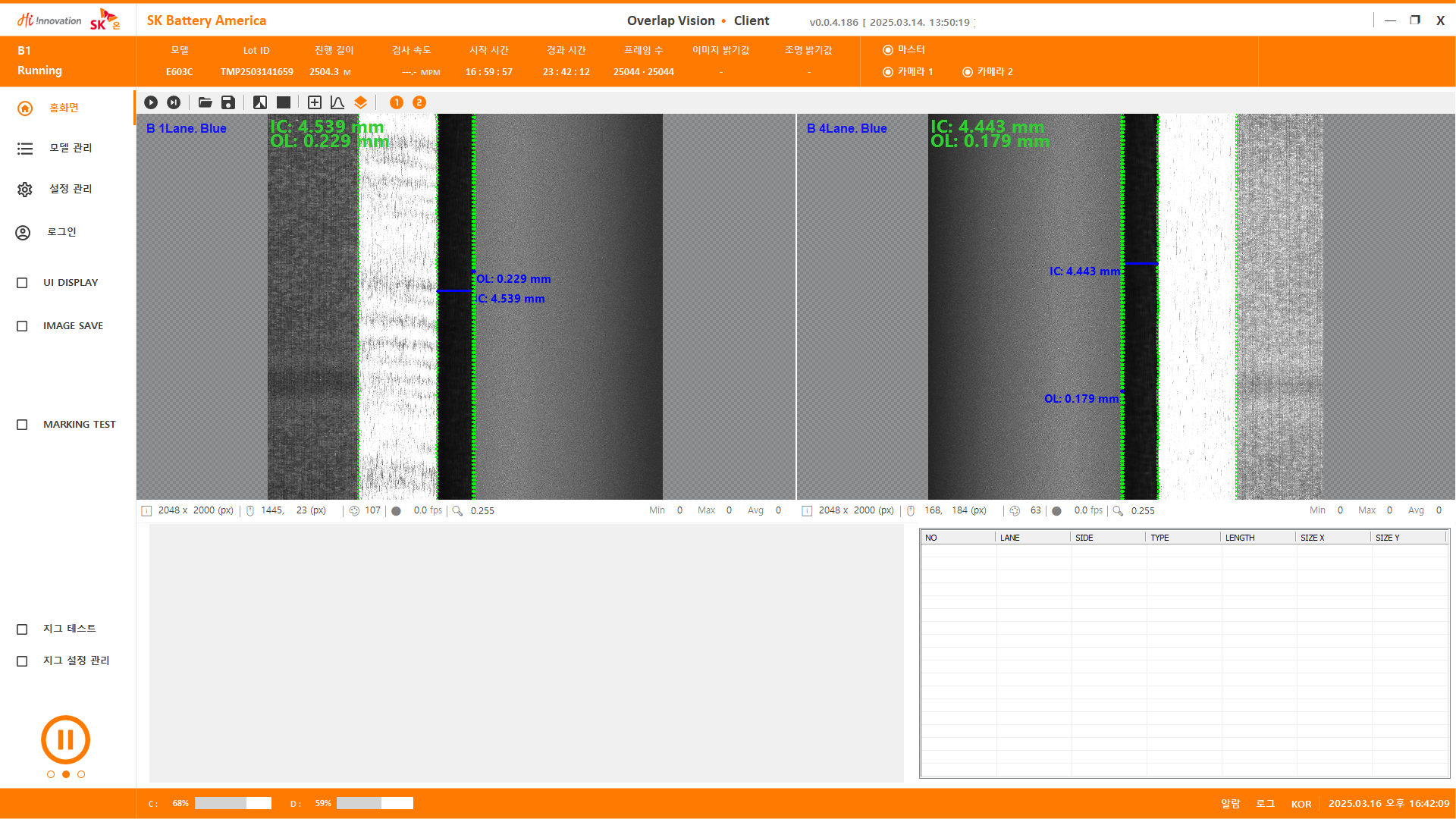 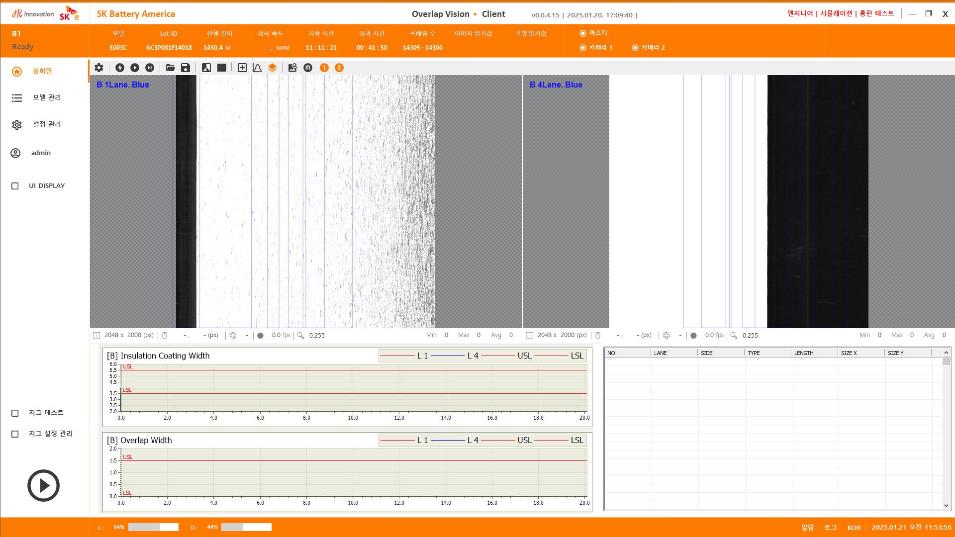 호기
정보
Device / Lot / 기타 정보
연결 상태
실시간 영상
MENU TAB
상세 정보
DEVICE 정보
시간 정보
HDD 정보
최근 ALARM
1
U/I 구성
2-1. 검사 파라미터 설정 (모델 정보)
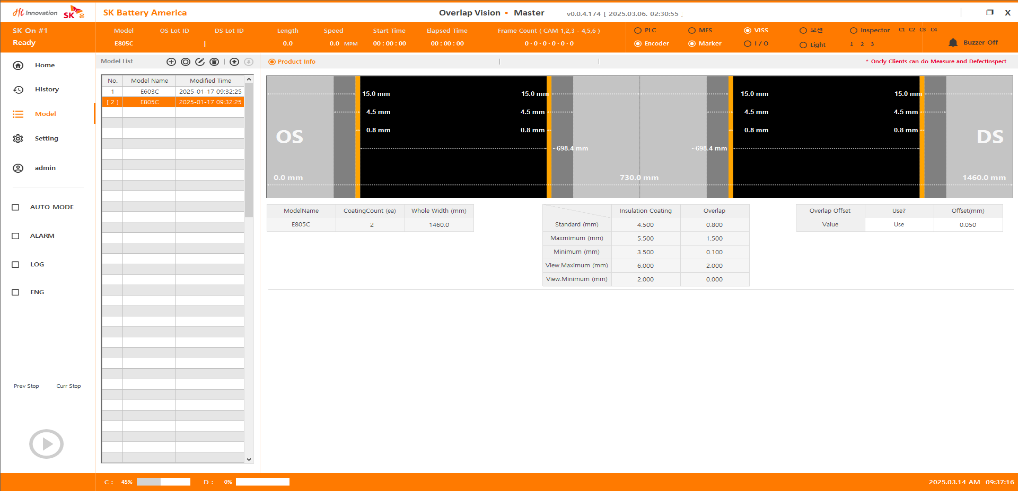 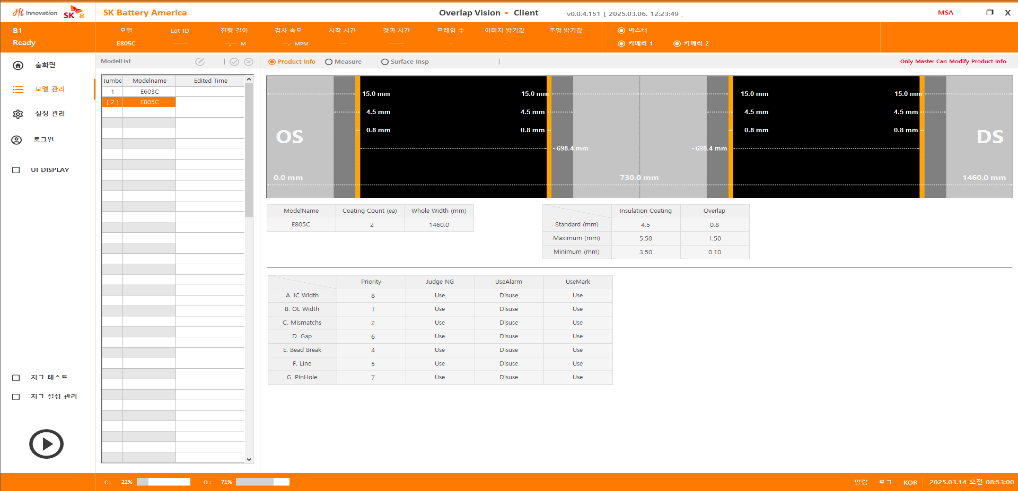 1
U/I 구성
2-2. 검사 파라미터 설정 (치수 측정)
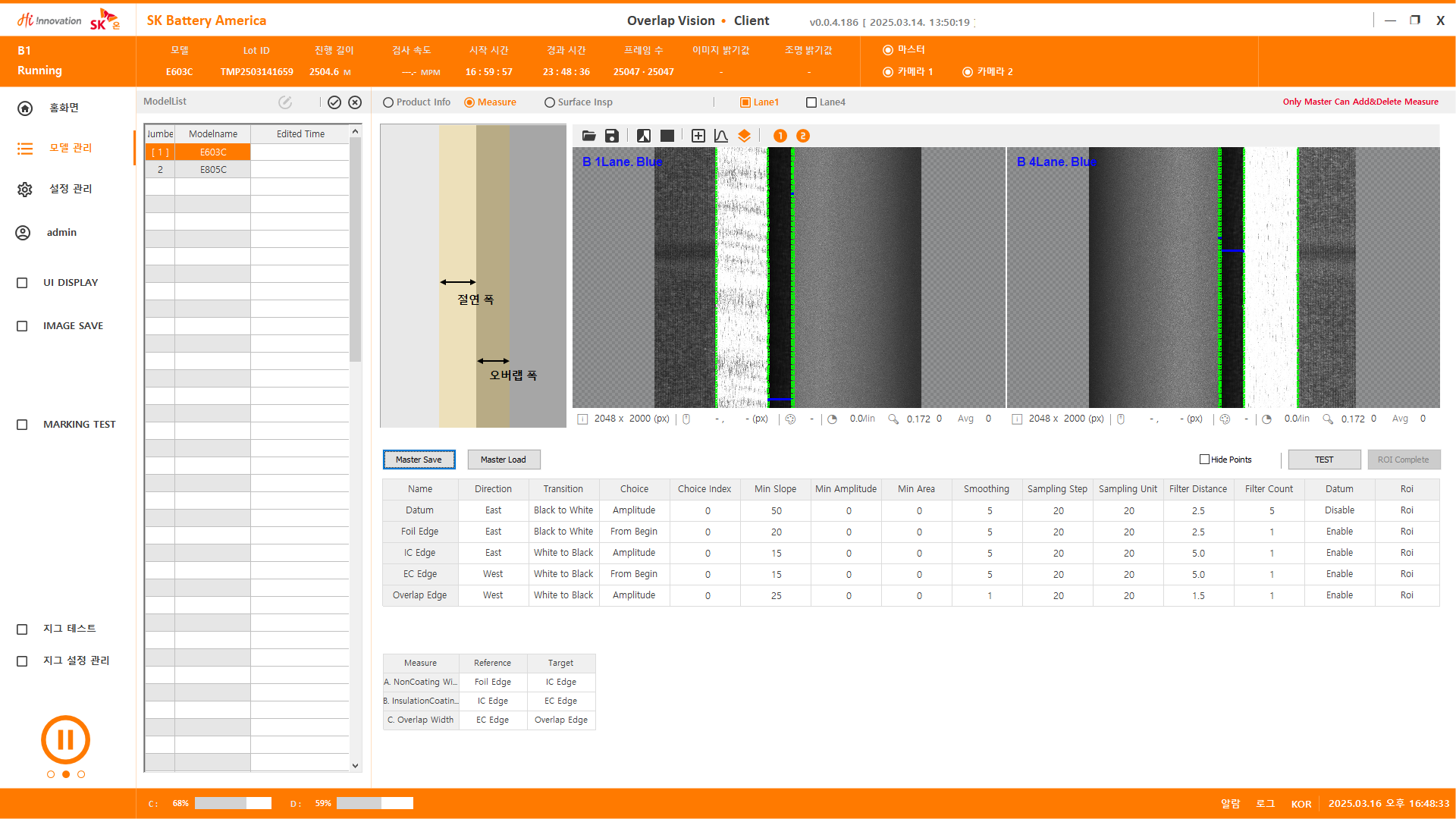 1
U/I 구성
2-3. 검사 파라미터 설정 (표면 검사)
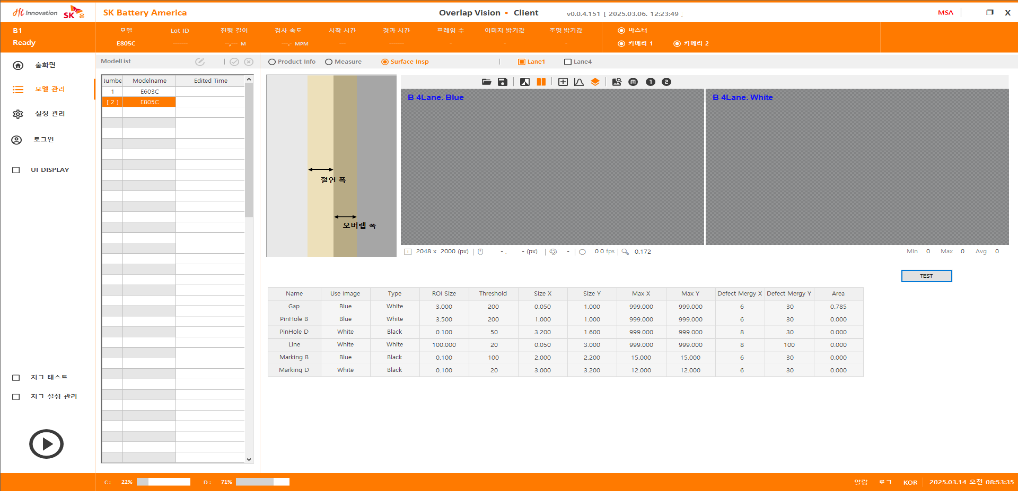 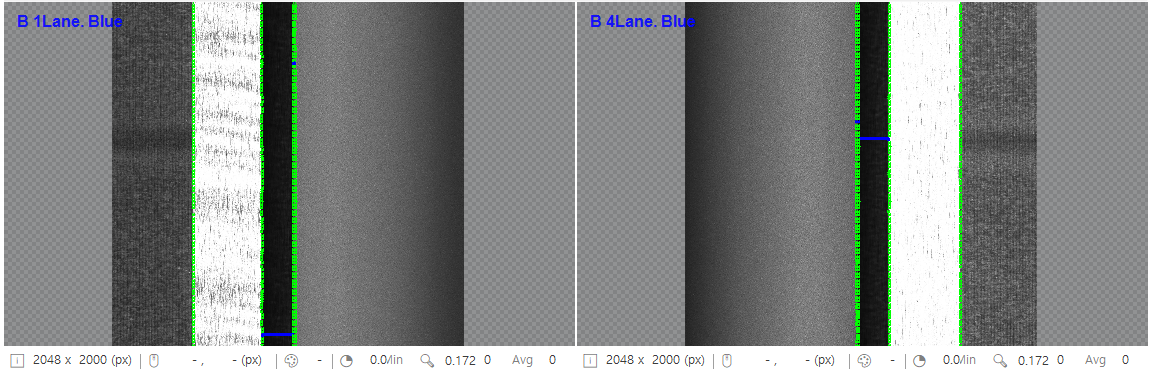 1
U/I 구성
3. 설정 관리
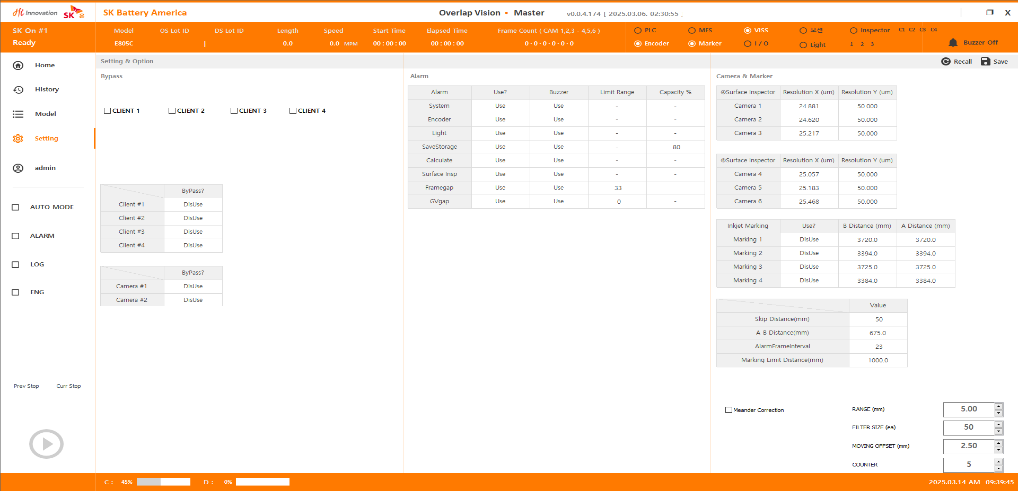 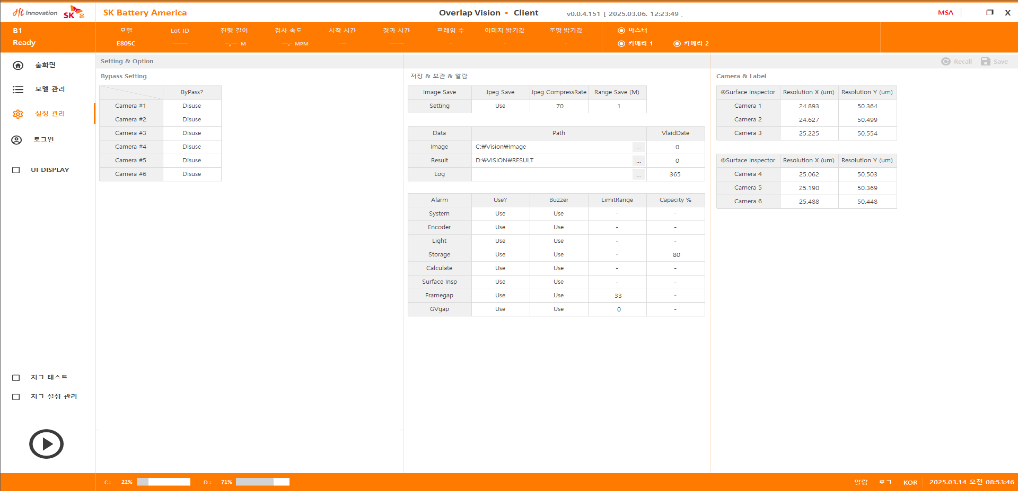 2
세부 항목
1-1. 메인 화면
MASTER 프로그램 수정 버전 정보
LOT 정보
     - 모델 명
     - LOT ID
     - 진행 길이
     - 검사 속도
     - 해당 LOT 시작 시간
     - LOT CHANGE 경과 시간 
     - CLIENT 별 FRAME 정보
     - 이미지 밝기 값
     - 조명 밝기 값
마스터 ↔ 클라이언트 PC 연결 
     상태 및 카메라 연결 상태 
4. HDD 용량 정보
①
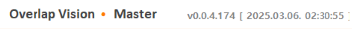 ②
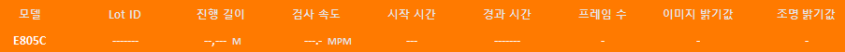 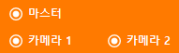 ③
④
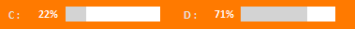 메인화면 U/I 구성 정보
2
세부 항목
1-2. 메인 화면
검사 화면 조작부
1.                    - 설정 및 실시간 영상 확인
2.                           -  현재 이미지 저장 
3.                           -  BLUE/WHITE 영상 전환 및 더블 디스플레이 여부 
4.                           -  영상 내 프로파일 및 오버레이 디스플레이  
5.                           - 카메라 영상 선택

2.  LANE 별 검사 영상 표출 영역
영상 정보
1.                    -  현재 설정 된 검사 이미지 SIZE
2.                           -  마우스 POINT 쪽 
                         -  BLUE/WHITE 영상 전환 및 더블 디스플레이 여부
①
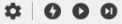 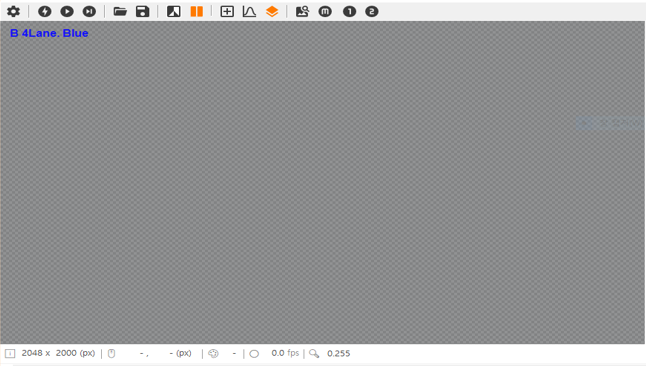 ②
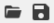 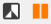 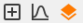 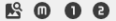 ③
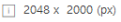 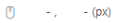 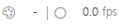 클라이언트 검사 화면 구성 정보
3
세부 항목
1. 메인 화면
①
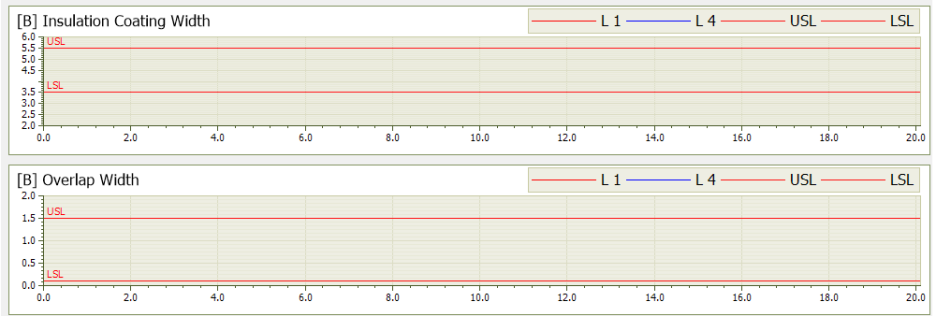 실시간 절연부 치수 그래프 디스플레이
2.  실시간 오버랩 치수 그래프 디스플레이
실시간 해당 LANE 불량 정보
②
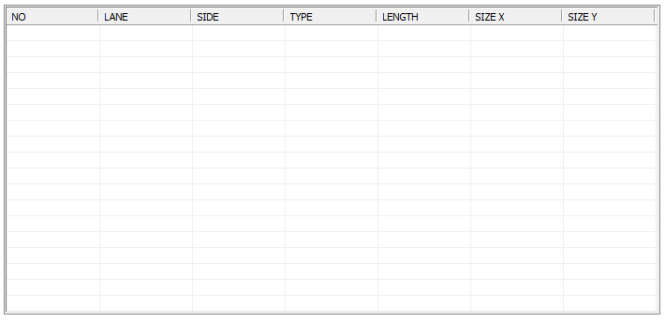 ③
클라이언트 해당 LANE 검사 정보
3
세부 항목
1. 메인 화면
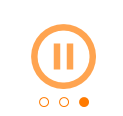 검사 중지
   -  시작 신호 수신 시 검사

2.  검사 중 
   -  종료 신호 수신 시 중지

3.  CLIENT PC C/D 드라이브 용량 상태

4. 알람 / 로그 / 언어 / 시간 표시
②
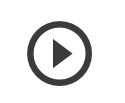 ①
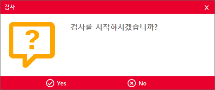 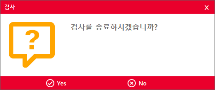 ③
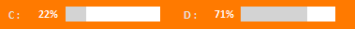 ④
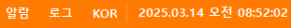 메인화면 U/I 구성 정보
2
세부 항목
2-1. 모델
모델 정보
2.  모델 치수 폭 및 스펙
불량 별 검출 우선순위 및
     판정, 동작 설정
    - IC Width
    - OL Width
    - Mismatchs
    - Gap
    - Bead Break
    - Line
    - Pinhole
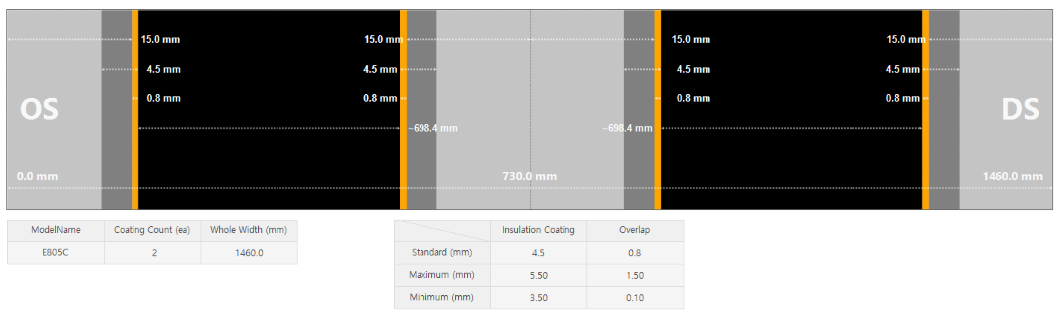 ①
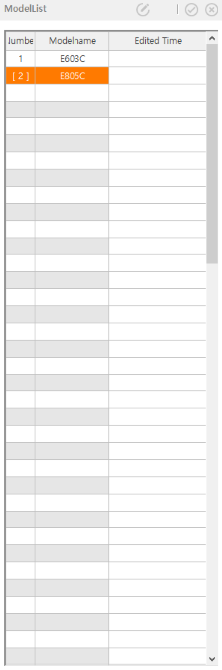 ②
③
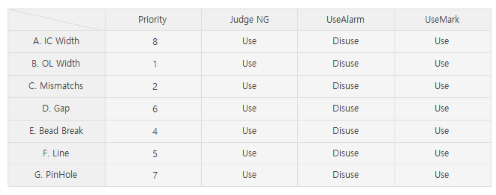 검사 화면 U/I 구성 정보
2
세부 항목
2-2. 치수 검사
검사 중지
   -  시작 신호 수신 시 검사

2.  검사 중 
   -  종료 신호 수신 시 중지

3.  CLIENT PC C/D 드라이브 용량 상태

4. 알람 / 로그 / 언어 / 시간 표시
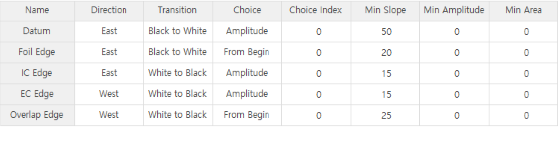 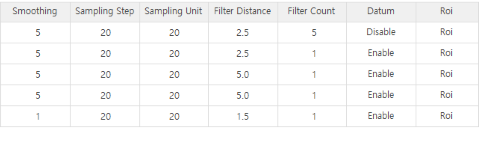 치수 검사 파라미터 설명
2
세부 항목
GAP / Pinhole Bright 검사
2-3. 표면 검사
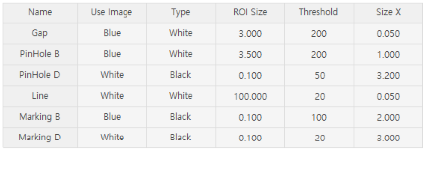 Pinhole Dark / Line 검사
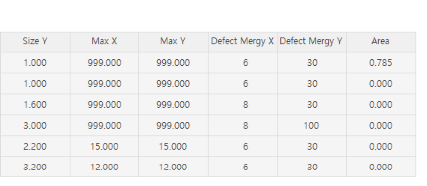 표면 검사 파라미터 설명
2
세부 항목
3. 설정
1.   바이패스 사용 여부 
     -  카메라 별
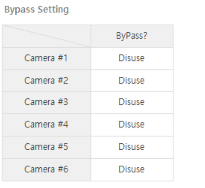 ①
②
이미지 저장 형식 설정
    - 이미지 형식 (JPG) 변환
    - 이미지 압축 정도
    - 이미지 저장 구간 설정

저장 경로 설정 
    - 이미지 저장 경로
    - 결과 파일 저장 경로
    - 로그 파일 저장 경로
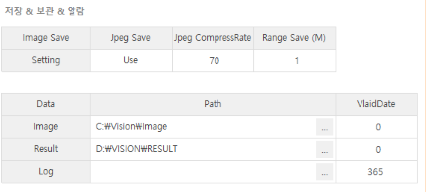 ③
Setting 탭의 바이패스 및 파일 저장 관련 설정
※ 초기 설정 시 관계자 외 수정 금지
2
세부 항목
①
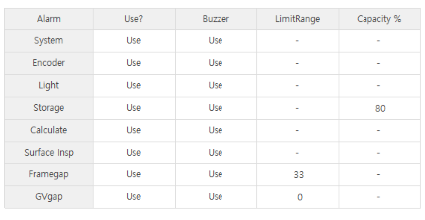 1.   시스템 사용 여부 및 설정 (?) 
    - 시스템
    - 엔코더
    - 조명
    - 저장 공간
    - 계산
    - 표면 검사
    - Frame Gap
    - GV gap

카메라 별 해상도
   - 서버 프로그램에 입력 된 상/하부 광학계 해상도 입력
②
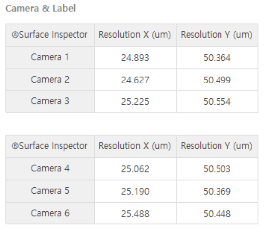 Setting 탭의 시스템 및 해상도 관련 설정
※ 초기 설정 시 관계자 외 수정 금지
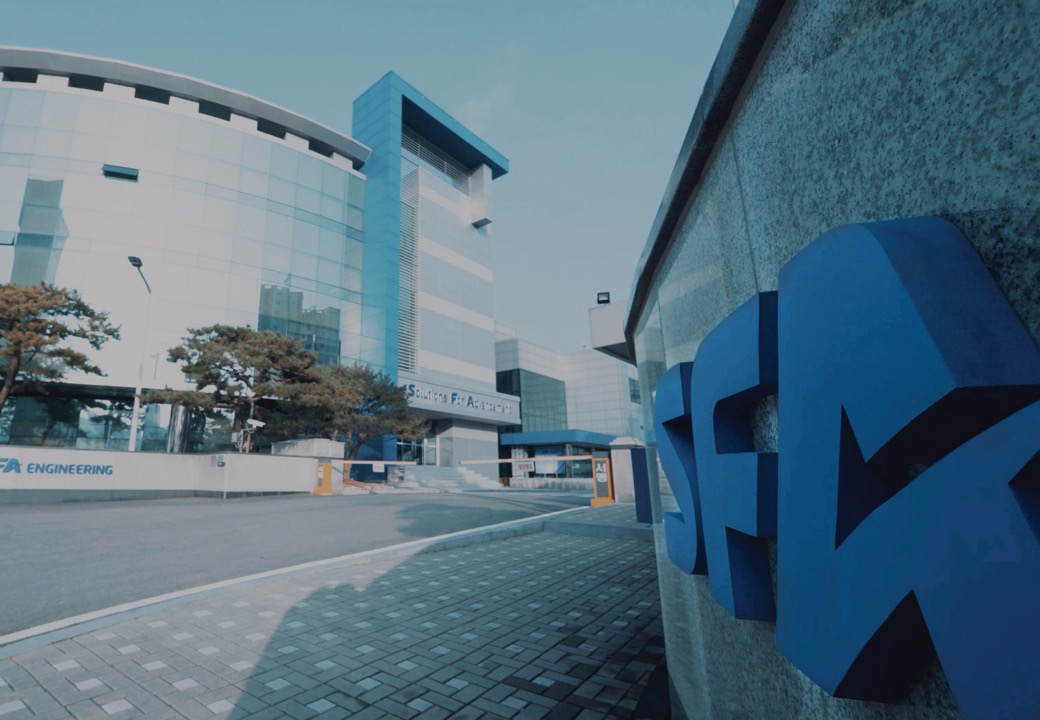 Thank You!
Global Smart Factory Solution Leader
Automated Material Handling System Warehouse Automation System Process Innovation
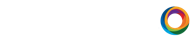 Solutions for Advancement